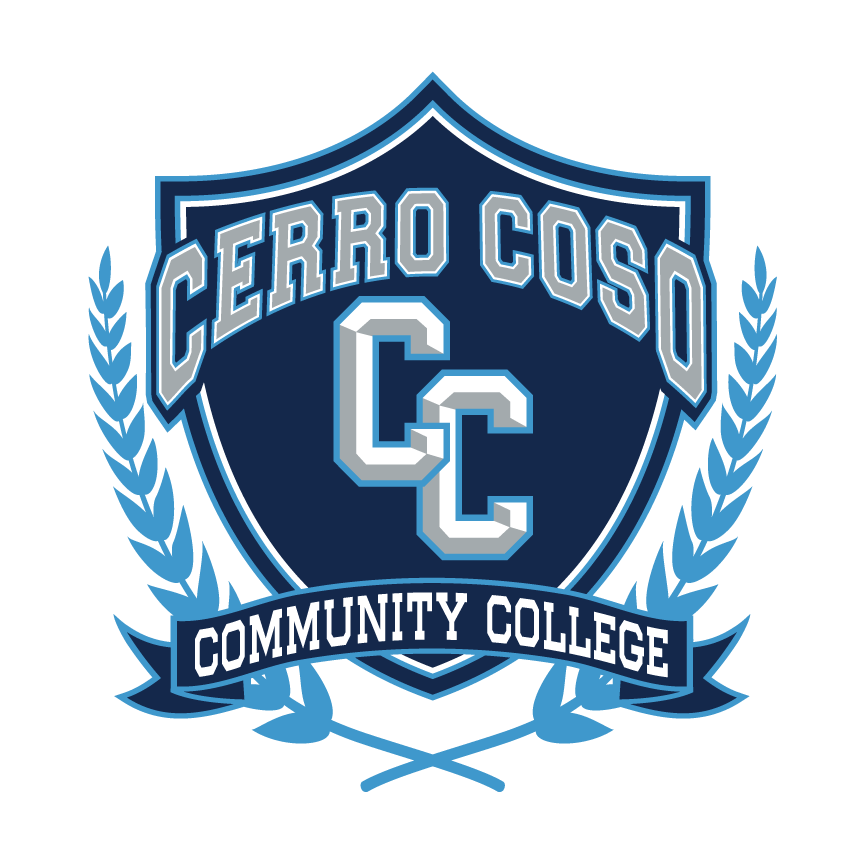 College Council
September 2, 2021
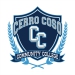 Reporting Committees
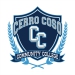 Facilities – Cody Pauxtis
First Committee Meeting, 15 September @ 1pm
School dude
Please remind students and staff to assist and cleaning up behind themselves in common areas and group study areas (LRC / LAC / 407 Gym / Weight & Cardio Rooms / Student Center)
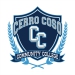 Safety & Security – Kevin King
1st Meeting – SEP 21
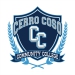 Technology Resource Team (TRT) – Mike Campbell
First meeting September 8th 
TRT will meet the 2nd Wednesday of each month at 3:00PM via Zoom.
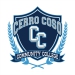 Student Success Support Programs (SSSP) – Heather Ostash
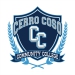 Incarcerated Students Education Program – Peter Fulks
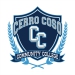 Discussion Items
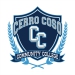 Associated Committees
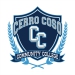 Budget Development – Lisa Couch
First Meeting – TBD 
Member vacancies
1 Faculty
Student
Communication throughout the summer regarding requests for COVID funding and status of budget
Adopted budget:
Revised internal allocation increase to CC of @ $1M with decrease in DO chargebacks of @ $68,000 *
Negotiated salary increases for all employee classes – increase expenses to CC by @ $631,000
Adopted budget for BOT approval on September 9 – adding $1.7M to reserve.  
Rubric & Training on software SOON
* Error found in allocation 2020-21 funds that carried forward into 2021-22.  2020-21 will be corrected with carryover calculation.  2021-22 TBD based on new internal allocation model.
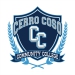 District Wide Budget Development Committee – Lisa Couch
First Meeting:  Friday, September 3, 2021
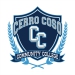 Institutional Effectiveness Committee (IEC) – Corey Marvin
First meeting, Thursday September 23, 3-4:30
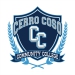 Professional Development Committee – Corey Marvin
First meeting, Wednesday September 15, 3-4:30
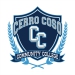 Accreditation – Corey Marvin
First meeting ???
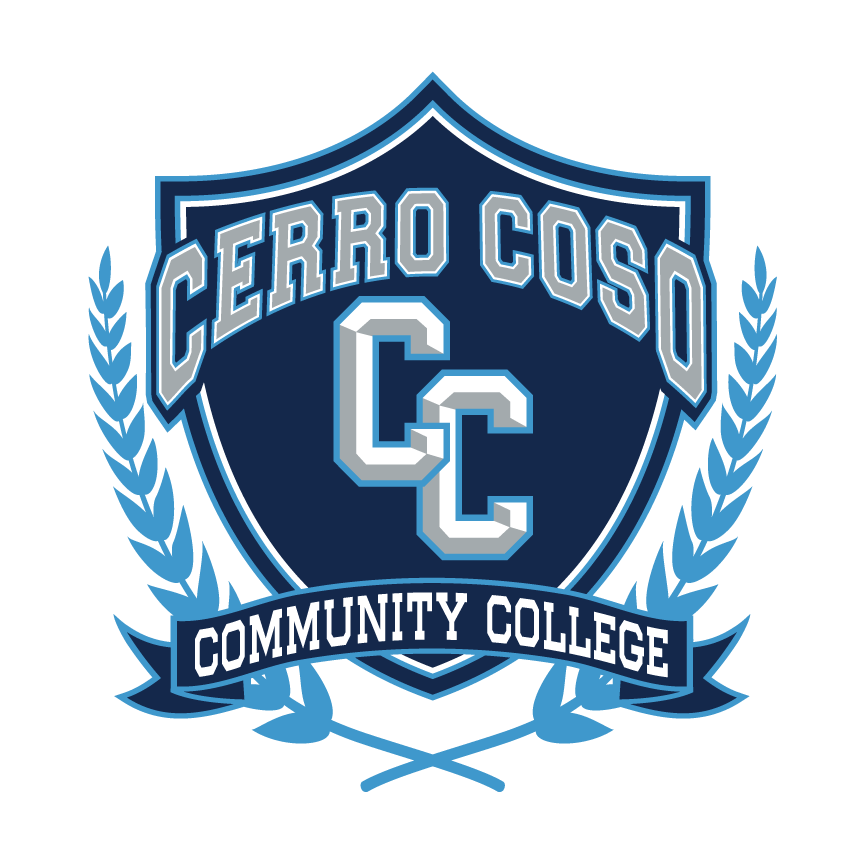 The End